De gruyter And the University Press LibraryNORTH CAROLINA SERIALS CONFERENCEApril 9, 2021Presenter:Steve SuttonRegional Sales Managersteve.Sutton@Degruyter.com
About De Gruyter
A publisher of first-class scholarship for more than 270 years. 

An international, independent publisher headquartered in Berlin. 

Publish over 1,300 new book titles each year and more than 900 journals across the humanities and sciences. 

Offer a wide range of databases

Host content from sixteen major publishers via the University Press Library Program
What is the De Gruyter University Press Library Program?
Complete Annual Output of eBooks From Major University Presses 
Sold as Collections
All eBooks are DRM Free
Hosted on the Newly Launched De Gruyter Platform 
Deeply Discounted
Metadata Support
What Makes the University Press Library Different From Other eBook Purchasing Models?
Expenditure Predictability
Complete Coverage
Best-In-Class User Experience
Highest Level of Financial Support For University Presses
Support for University Presses
Changes in technology, library budgets, and new forms of competing demands in the academic library marketplace have made the sustainability of scholarly publishing extremely challenging.
The University Press Library Meets The Need For Purchasing eBooks Free Of Digital Rights Management Restrictions
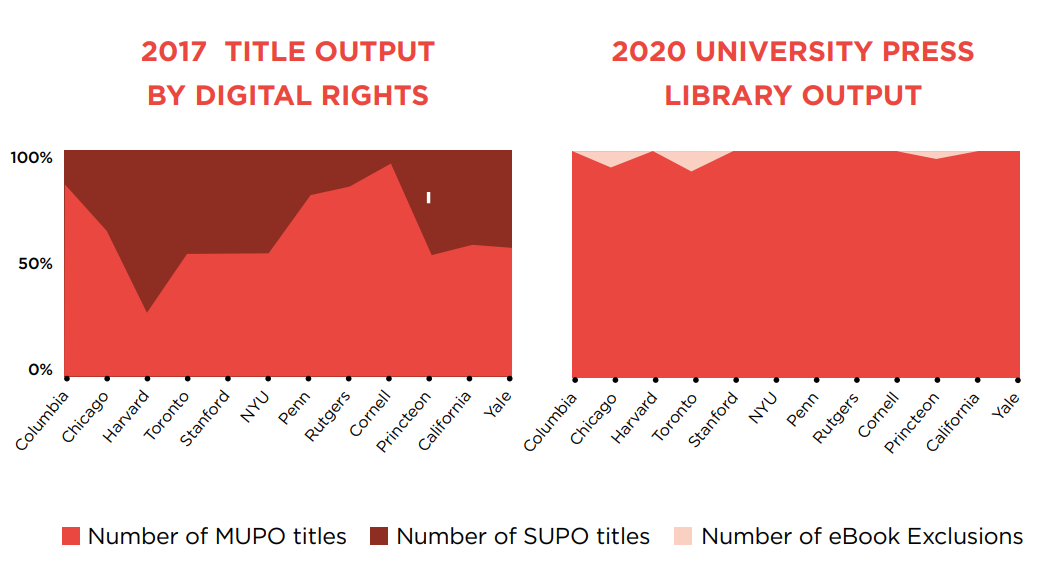 The red area represents the front-list availability with multi-user rights; the dark red represents the front-list availability in single-use only format in the 2017 graph. 
Restrictive rights are lifted and replaced with multi-user rights with very few exceptions (pale red in the 2020 graph) via the University Press Library on the De Gruyter platform.
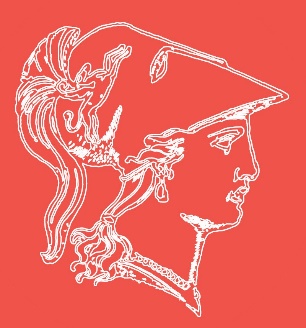 University Press Library Partners
0 
DRM
Unlimited usage
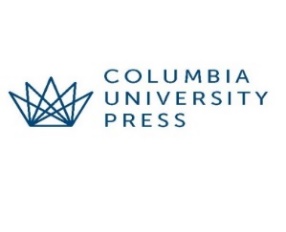 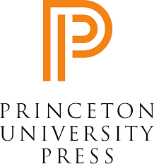 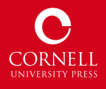 58,000 titles in total
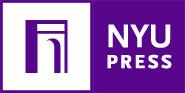 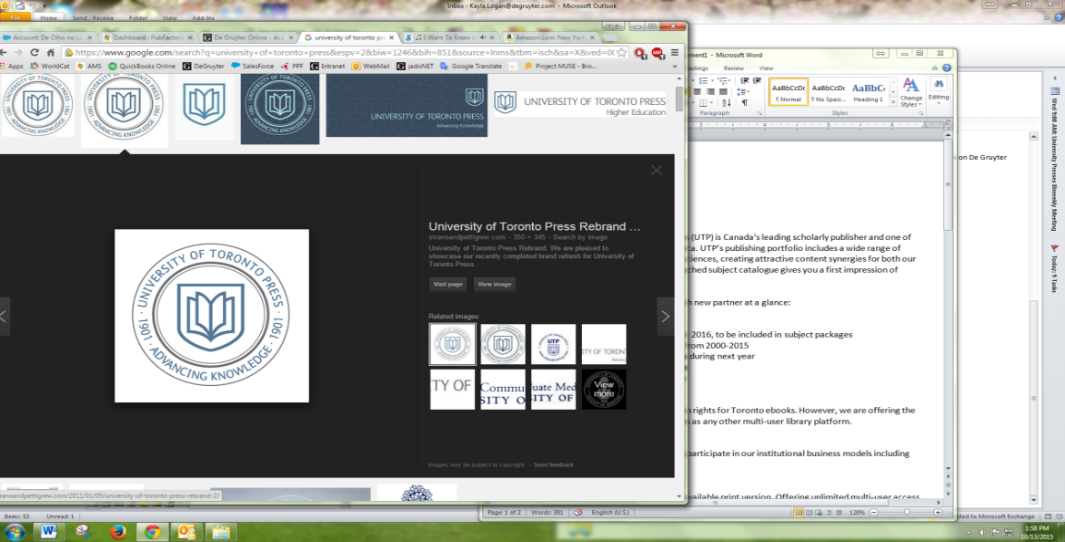 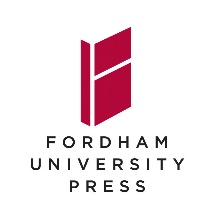 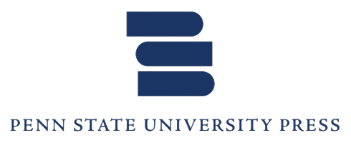 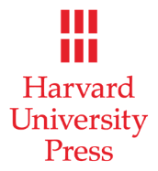 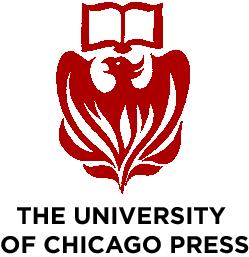 28 % Exclusive Content
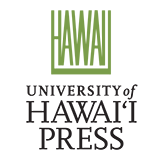 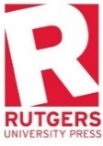 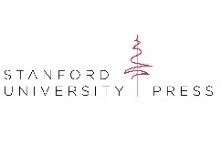 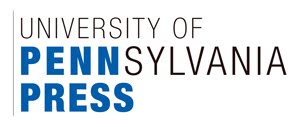 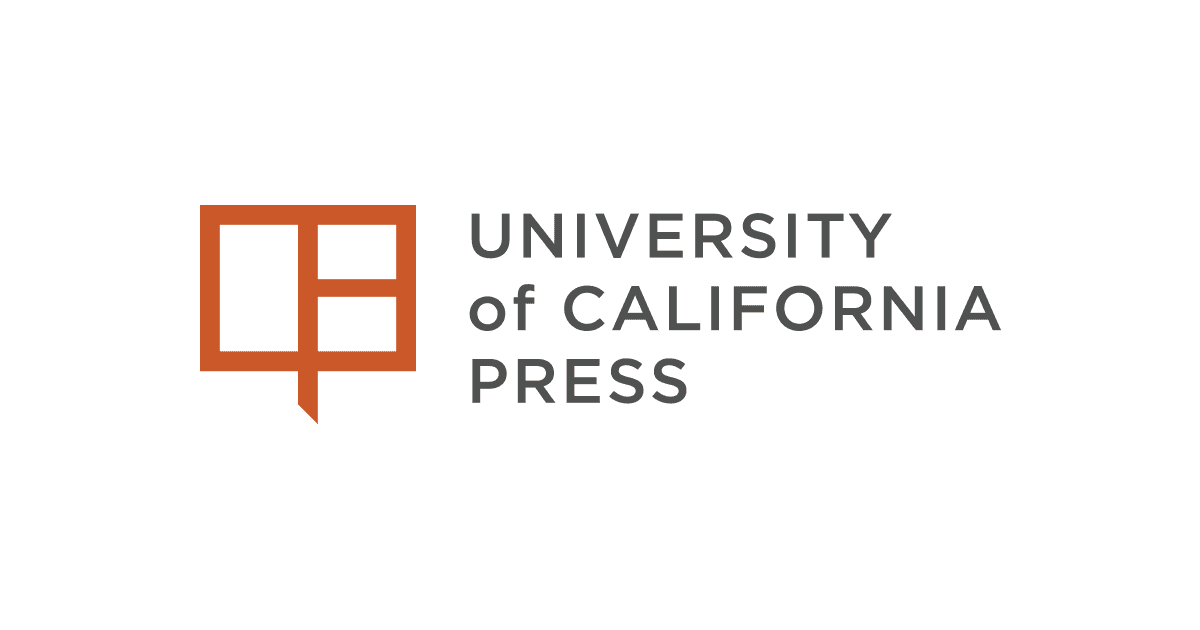 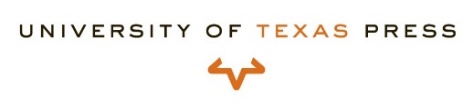 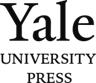 7
Pricing and Discounts
Average number of titles per press predicted in 2021: 168
Average price before discounts: $130.88
Average price after discounts: $88.55
Additional special discounts will be offered when purchasing content from multiple university presses:
Discounts for smaller schools
Additional small school discounts  will also apply, depending on Carnegie Classification:
Quality controlled CARE standards
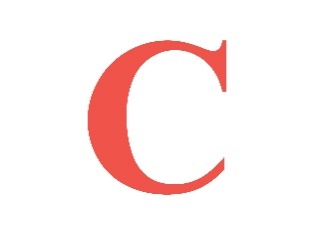 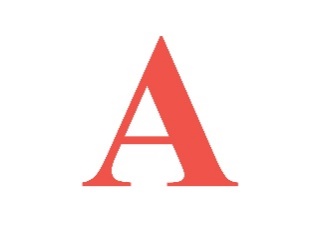 ACCESS
Collections created by copyright year derived from three seasons of publishing over a year and a half
Granting access to newly uploaded publications on a monthly basis
CONTENT
Metadata upload on a weekly basis
Ongoing quality control of metadata and content PDFs
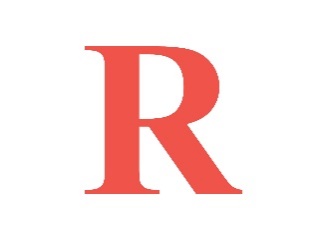 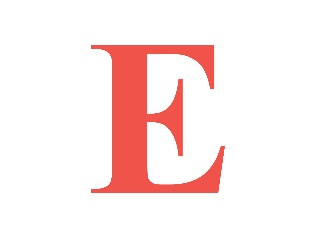 REPORTING
User-behavior reports from counter 5 compliance metrics to new data and analytics tools at the title and subject level
Title lists provided three months in advance of publication. Including all unlimited use and exclusion (print only) titles
eCOLLECTION MANAGEMENT
A DRM-free purchase model with no ongoing fees
Duplication control
Delivery of enhanced MARC records and KBART files. Collection targets in OCLC, Alma and INTOTA. Full text indexing in EDS, Summon and Primo
We are happy to  answer your questions
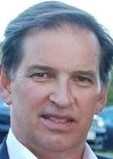 Steve Sutton                                                                          Regional Sales Manager                      steve.sutton@degruyter.com